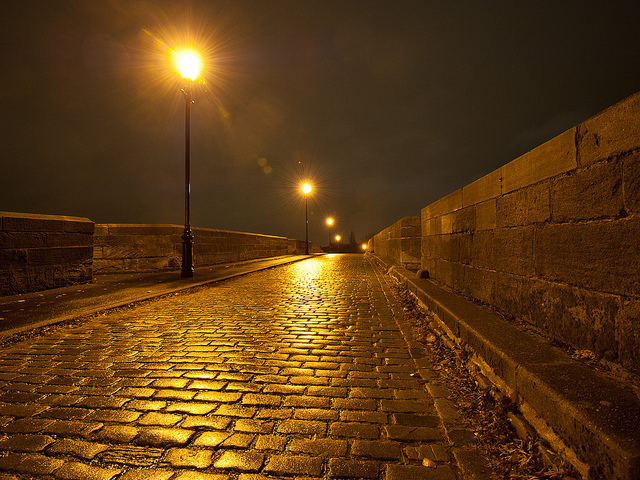 “Receive a Hundredfold”
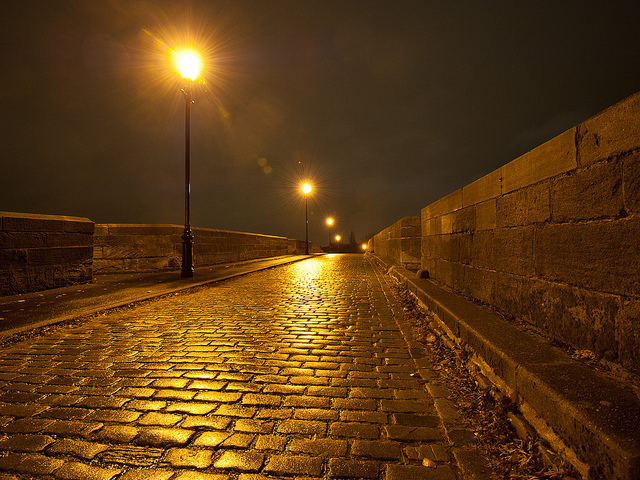 “Receive a Hundredfold”
Introduction
LUKE 14:28
MATTHEW 19:29
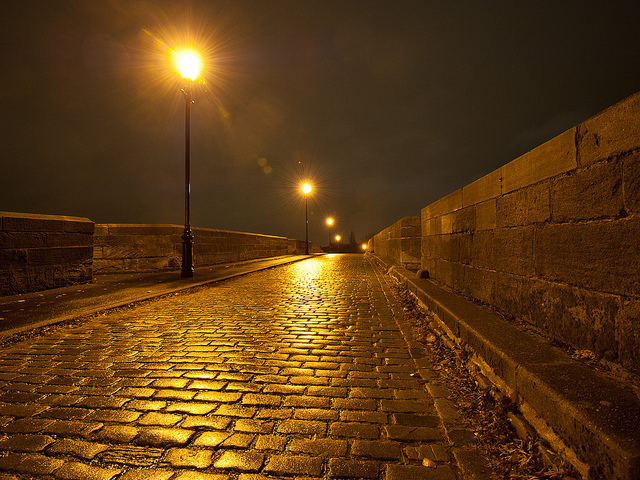 “Receive a Hundredfold”
Discipleship Gains Friendship
James 2:23
John 15:13-15
3rd John 14
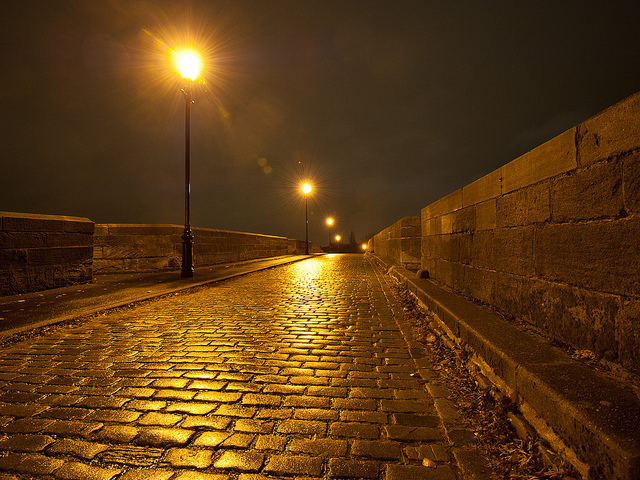 “Receive a Hundredfold”
Discipleship Gains Family
Ephesians 3:14-16
1st Peter 2:14-15
Mark 3:31-35
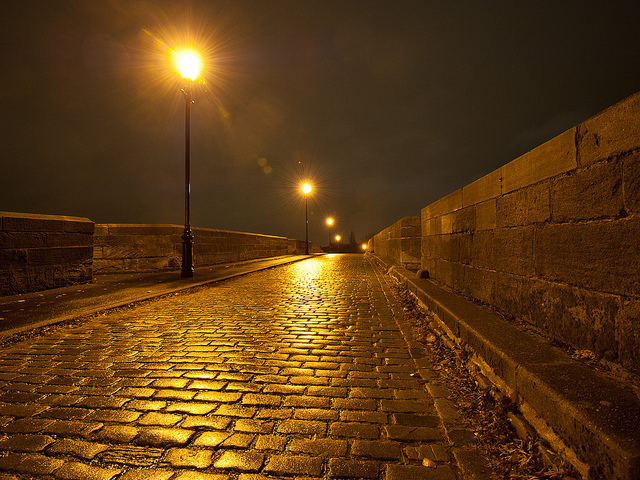 “Receive a Hundredfold”
Discipleship Gains Eternity
2nd Corinthians 4:18
1st John 5:11
Romans 2:6-7
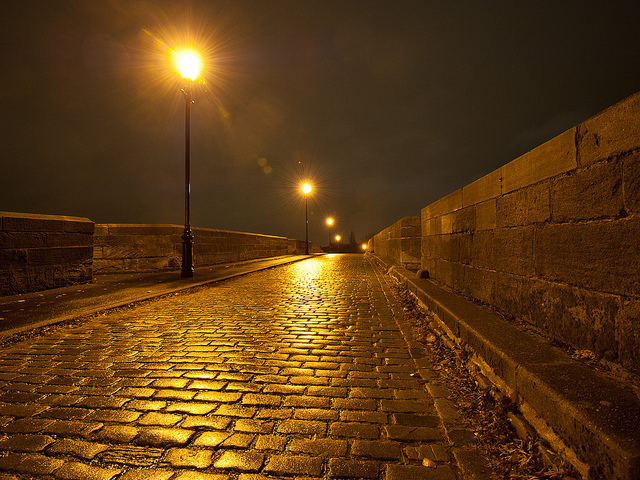 “Receive a Hundredfold”
Discipleship Gains Treasure
Matthew 6:19-21
Matthew 13:44-46
Hebrews 11:24-26
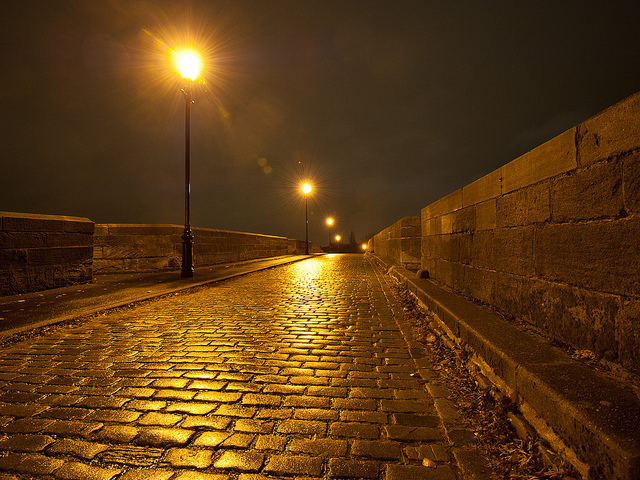 “Receive a Hundredfold”
Discipleship Gains Home
2nd Corinthians 5:1-8
John 14:1-4
Hebrews 13:14
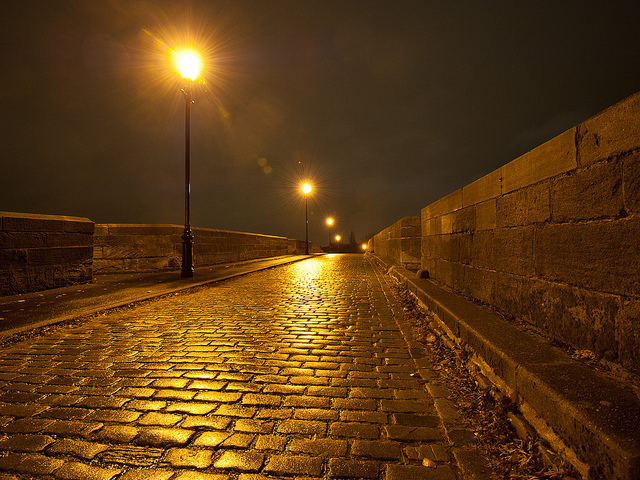 “Receive a Hundredfold”
Discipleship Gains Immortality
1st Corinthians 15:53-58
2nd Timothy 1:8-12
John 11:25-26